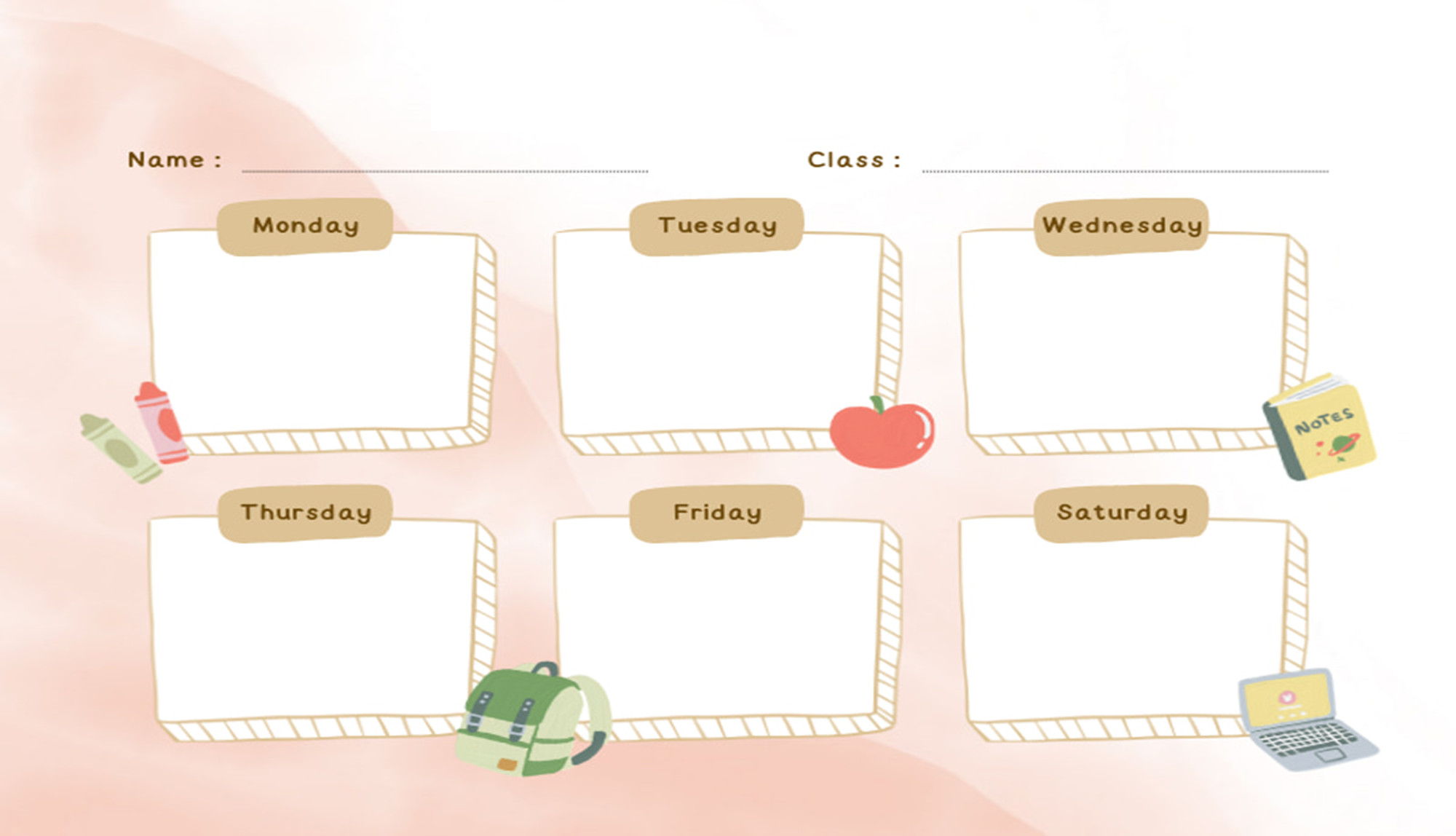 KHGD- TUẦN 1 THÁNG 10
MGL A4
LQVT
KPKH
LQVH
Xác định phía phải, phía trái của người khác
Trò chuyện về ngày 20/10
Truyện: 
Bàn tay có nụ hôn
ÂM NHẠC
ÔN LUYỆN
TẠO HÌNH
- Dạy VĐ: Múa cho mẹ xem 
- Nghe hát: Ba ngọn nến lung linh
Vẽ theo ý thích
Cắt, dán đồ dùng trong gia đình 
(Đề tài)